צילום סילואט
כאשר נסתכל על איזשהו עצם מול אור ישיר, שמש או תאורה מלאכותית נראה אותו חשוך. וכך גם המצלמה, כמו העין שלנו תופסת את הרגע הזה.
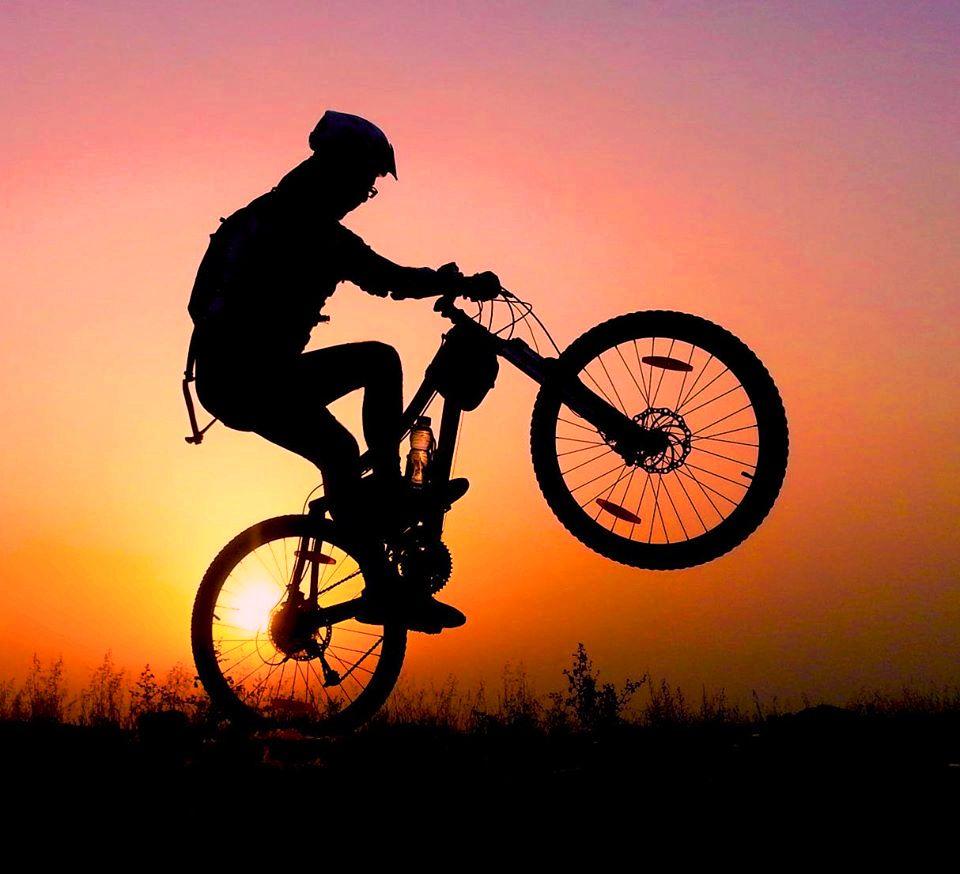 צילומי סילואט- בעלי חיים בשקיעה
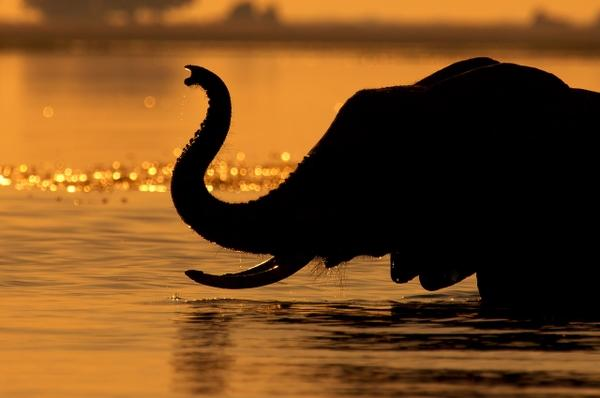 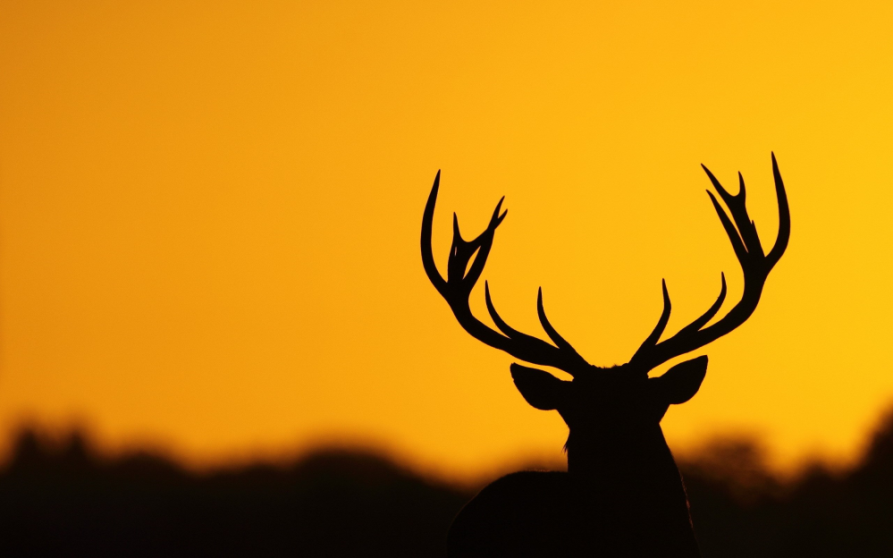 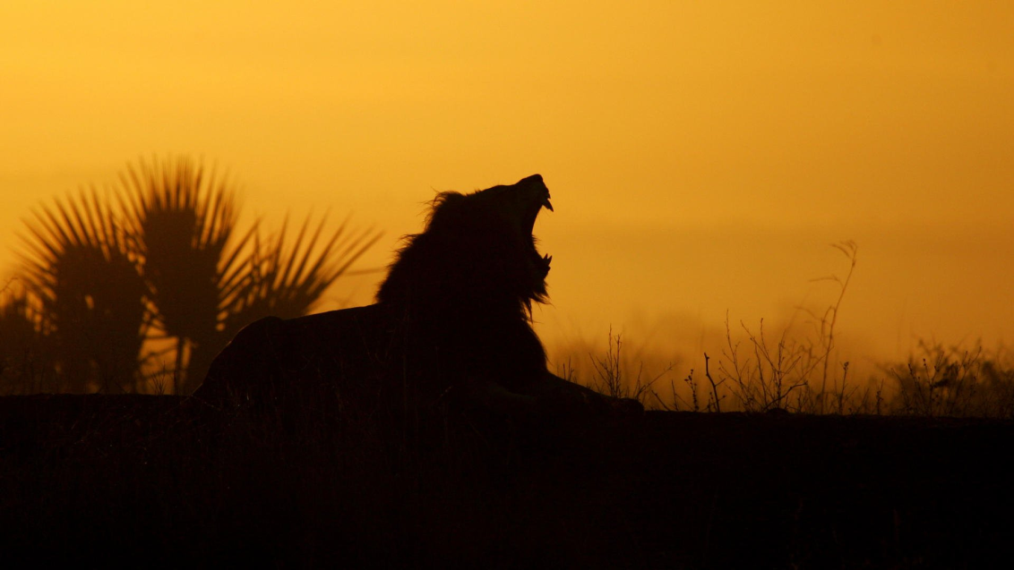 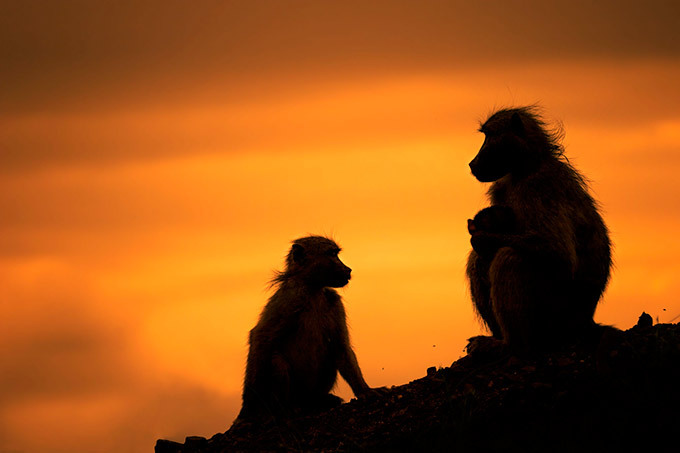 ואפשר לחקות זאת גם בציור
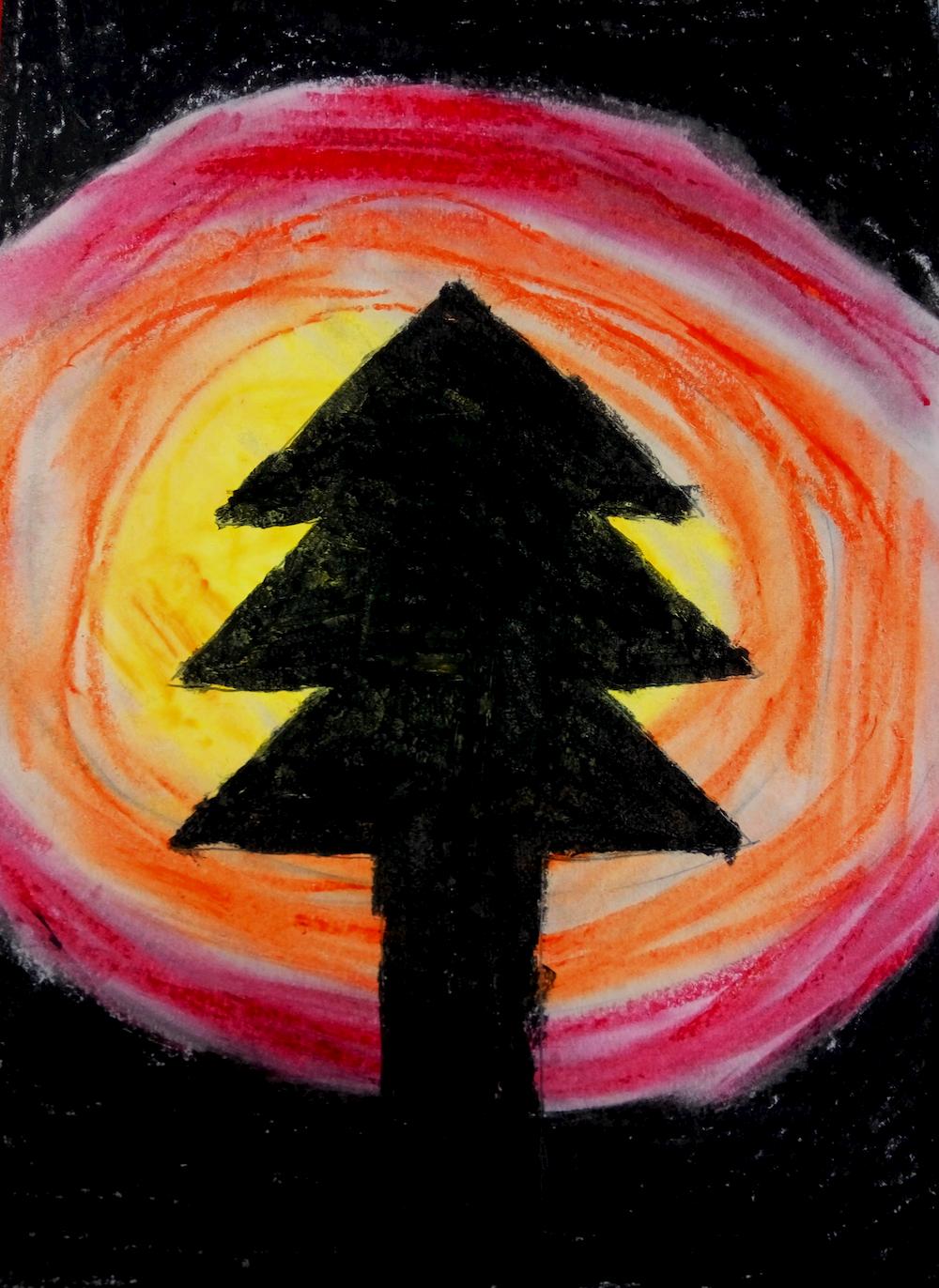